Statistics and Probability Theory
Lecture 10
Fasih ur Rehman
Last Class
Introduction to Probability
Additive Rules of Probability
Examples
Today’s Agenda
Introduction to Probability (continued)
Conditional Probability
Conditional Probability
Let A and B be two events such that P(A) > 0. Denoted by P(B|A) the probability of B given that A has occurred 
P(B|A) = P(AB)/P(A)
Example
Find the probability that a single toss of die will result in less than 4 if
no other information is given
to be resulted in odd number
Theorems on Conditional Probability
For any events A1, A2, A3, we have P(A1 A2 A3) = P(A1) P(A2| A1) P(A3|A1 A2)
The events A1, A2, . . . , An, are called mutually exclusive  if


and 
Then
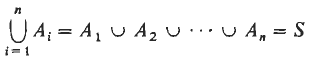 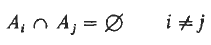 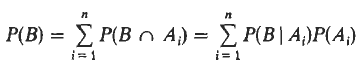 Independent Events
Two events A and B are independent if and only if P(B|A) = P(B) or P(A|B) = P(A)
Example
The probability that a regularly scheduled flight departs on time is P(D) = 0.83; the probability that it arrives on time is P(A) = 0.82; and the probability that it departs and arrives on time is P(D  A) = 0.78. Find the probability that a plane 
(a) arrives on time given that it departed on time
(b) departed on time given that it has arrived on time.
Example
Suppose that we have a fuse box containing 20 fuses, of which 5 are defective. If 2 fuses are selected at random and removed from the box in succession without replacing the first, what is the probability that both fuses are defective?
Example
One bag contains 4 white balls, 3 black balls and a second bag contains 3 white balls and 5 black balls. One ball is drawn from the first bag and placed unseen in the second bag. What is the probability that ball drawn from the second bag will be black.
Summary
Introduction to Probability
Conditional Probability
Independent events
Examples
References
Probability and Statistics for Engineers and Scientists by Walpole
Schaum outline series in Probability and Statistics